TRƯỜNG TIỂU HỌC ÁI MỘ B
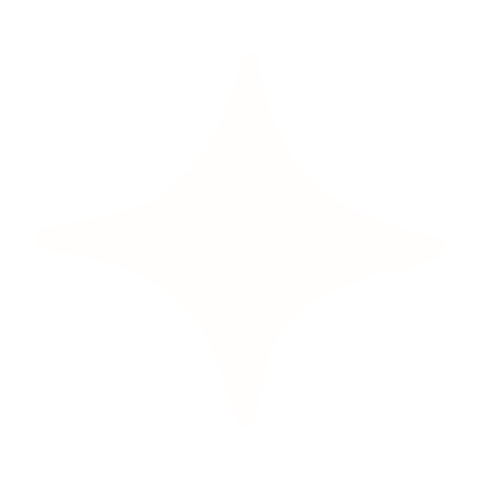 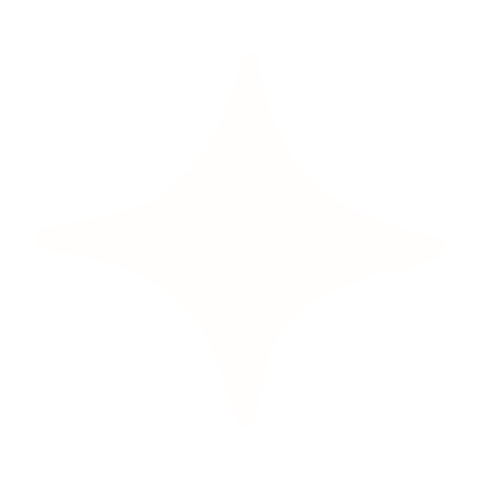 TOÁN 5
LUYỆN TẬP
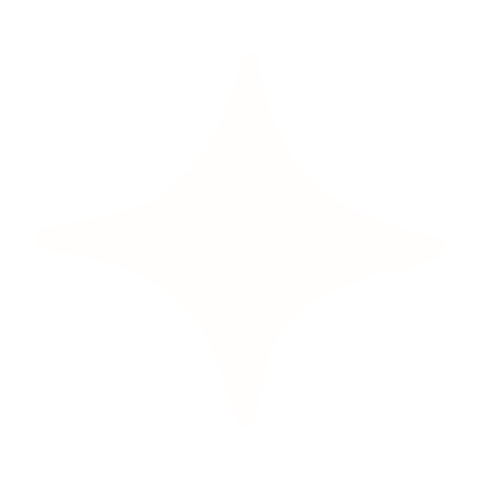 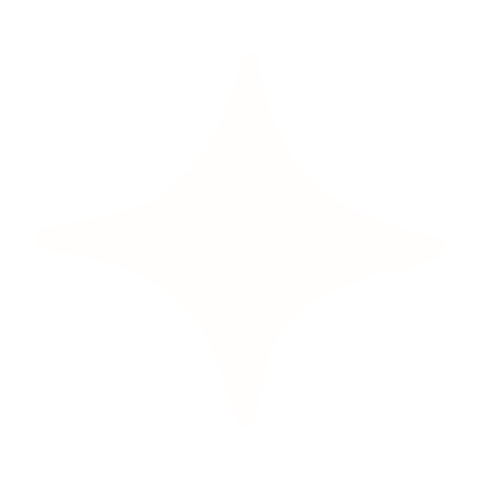 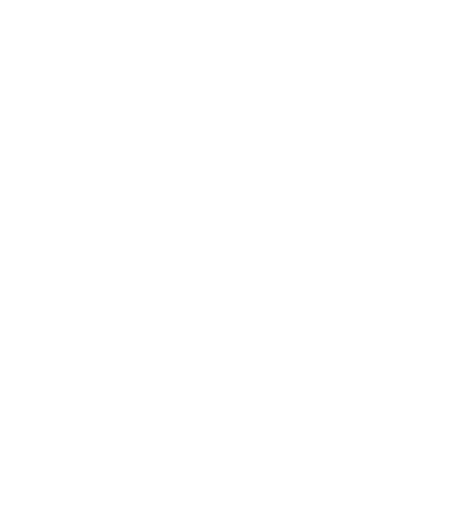 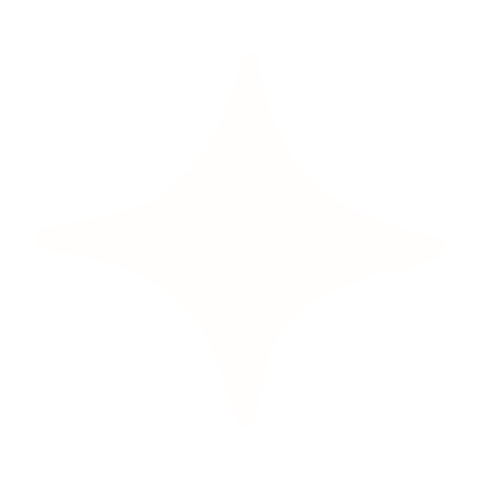 ÔN BÀI CŨ
a/ Tìm 12% của 345 =  345 x 12 :100 = 41,4            
b/ 0,3% của 45  = 45 x 0,3 : 100 = 0,135
                              = 45 : 100 x 0,3 = 0,135
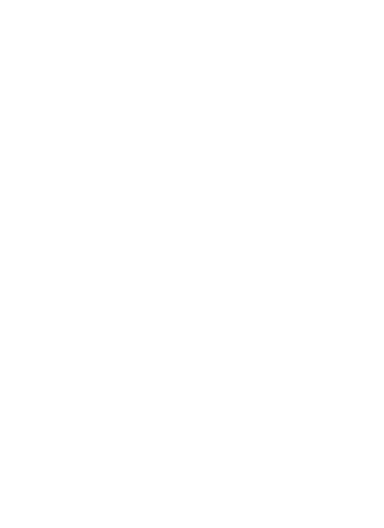 LUYỆN TẬP
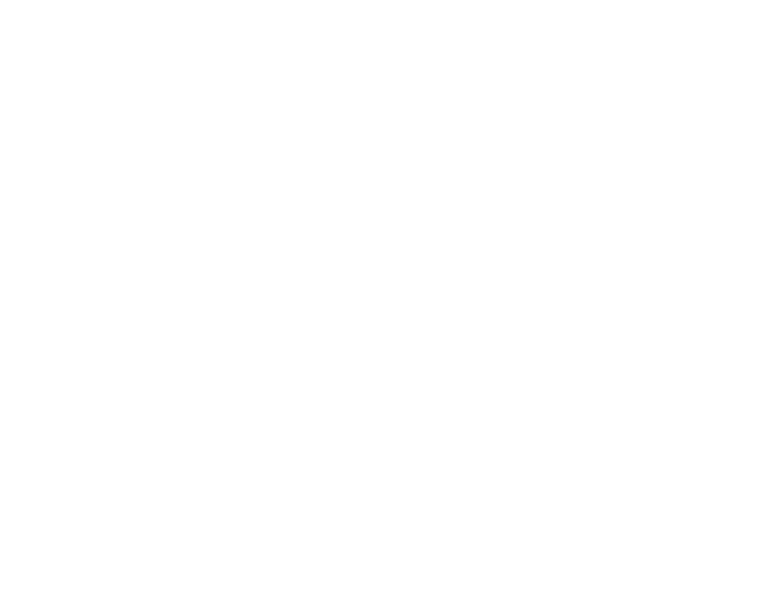 1.
Tìm  15% của 320 kg
15 % của 320 kg là:
320 x 15 : 100 = 48(kg)
b) Tìm 24% của 235 m2
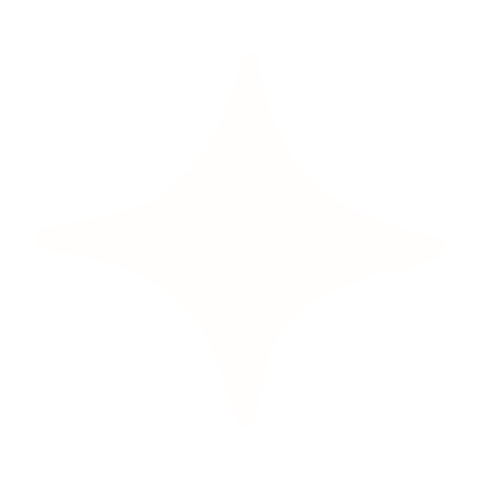 c) Tìm 0,4% của 350
b) Tìm 24% của 235 m2
24 % của 235m2 là:
235 x 24 : 100 = 56,4 (m2)
c) Tìm 0,4% của 350
0,4% của 350 là:
350 x 0,4 : 100 = 1,4
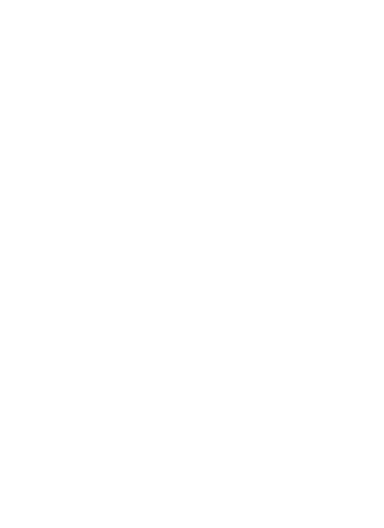 LUYỆN TẬP
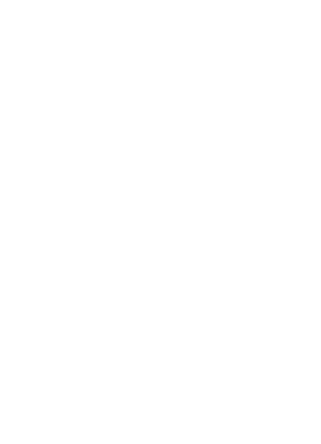 Một người bán 120kg gạo, trong đó có 35% là gạo nếp. 
Hỏi người đó bán được bao nhiêu ki-lô-gam gạo nếp ?
2.
Tóm tắt:
100% số gạo: 120 kg
  35% số gạo:  …  kg ?
Cách 2:
1% số gạo là:
120 : 100 = 1,2 (kg)
Số ki- lô- gam gạo nếp bán được là:
1,2 x 35 = 42 (kg)
            Đáp số: 42 kg
Bài giải:
Cách 1:
Số ki- lô-gam gạo nếp bán
được là:
     120 x 35 : 100 = 42 (kg)
             Đáp số :  42 kg
Tóm tắt:
Tổng số gạo :  120 kg  (100%)
Số gạo nếp   :    ?   Kg   (35%)
Giải
Người đó đã bán số gạo nếp là:
120 : 100 x 35 = 42 (kg)
                        Đ/S: 
Cách 2: 
120 x 35 : 100 = 42 kg
Hoặc:
Giá trị của 1% số gạo là:    120 : 100 = 1,2 (kg)
Giá trị của 35% số gạo là hay Số gạo nếp cân nặng là: 
              1,2 x 35 = 42 (kg)
LUYỆN TẬP
3.
Mảnh đất hình chữ nhật có chiều dài 18m và chiều rộng 15m. Người ta dành 20% diện tích mảnh đất để làm nhà. Tính diện tích phần đất làm nhà.
Bài giải:
Tóm tắt:
Chiều dài mảnh đất  : 18 m
Chiều rộng mảnh đất: 15m
20% diện tích mảnh đất để làm nhà:  …? m2
Diện tích của mảnh đất là:
18 x 15 = 270 (m2)
Diện tích phần đất làm nhà là:
270 x 20 :100 = 54 (m2)
      Đáp số:  54 m2
LUYỆN TẬP
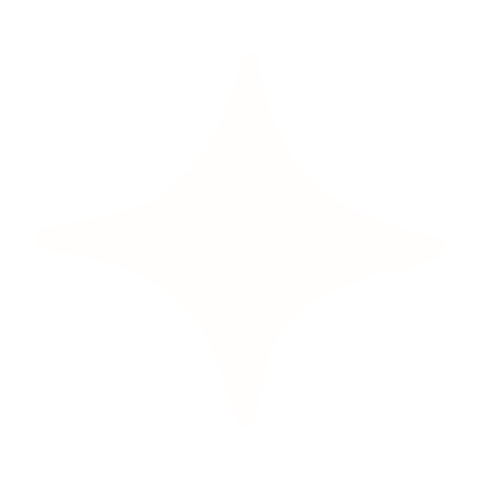 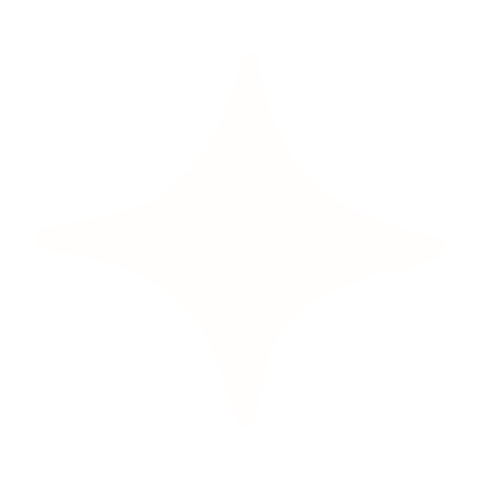 4. Một vườn cây ăn quả có 1200 cây. Hãy tính nhẩm 5%, 10%, 20%, 25% số cây trong vườn.
Tóm tắt
Giải:
1% số cây là: 1200 : 100   =   12  (cây)
100 % số cây :    1200 cây
    5 % số cây :      …   cây ?
 10 % số cây  :      …   cây ?
 20 % số cây  :      …   cây ?
 25 % số cây  :      …   cây ?
5% số cây là:     12 x    5   =    60 (cây)
10% số cây là:     60 x    2   =  120 (cây)
20% số cây là:   120 x    2   =  240 (cây)
25% số cây là:   240 +  60   =  300 (cây)
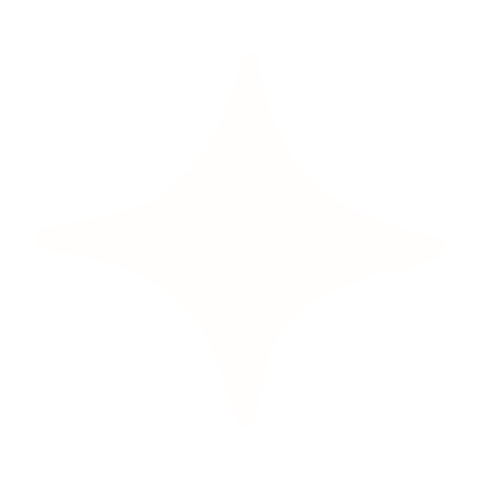 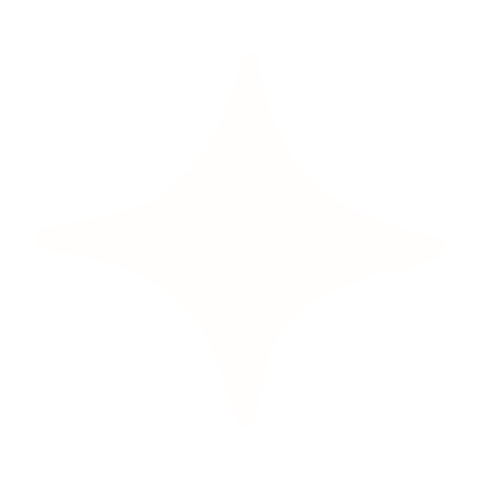 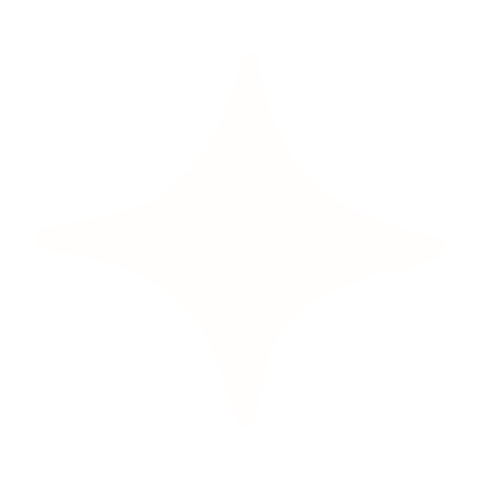 BÀI HỌCKẾT THÚC
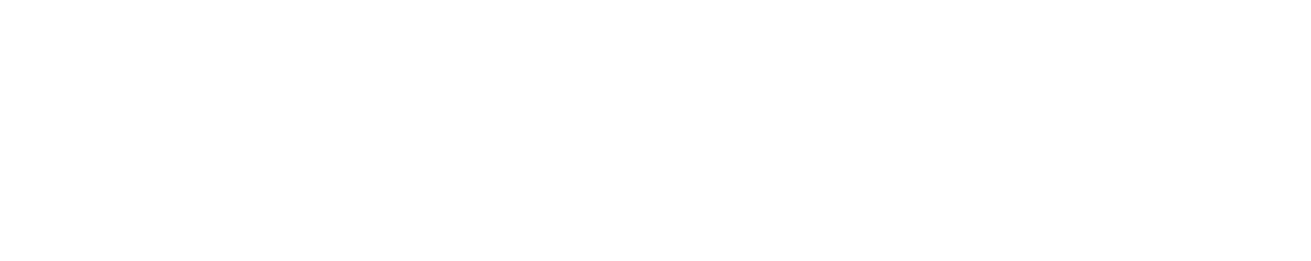 ALTERNATIVE RESOURCES